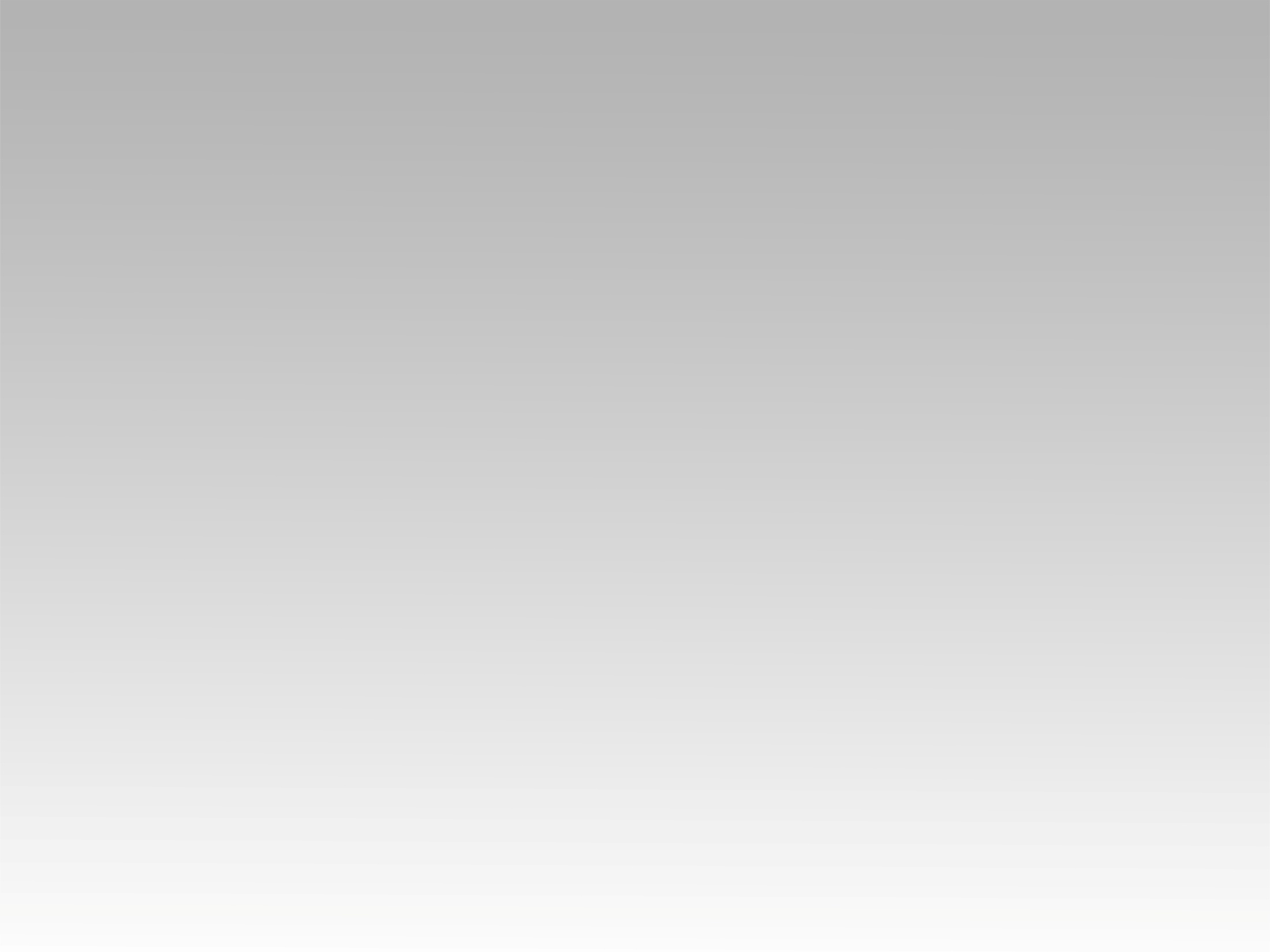 تـرنيــمة
لولا النِّعمة ماكُنت أشوفَك
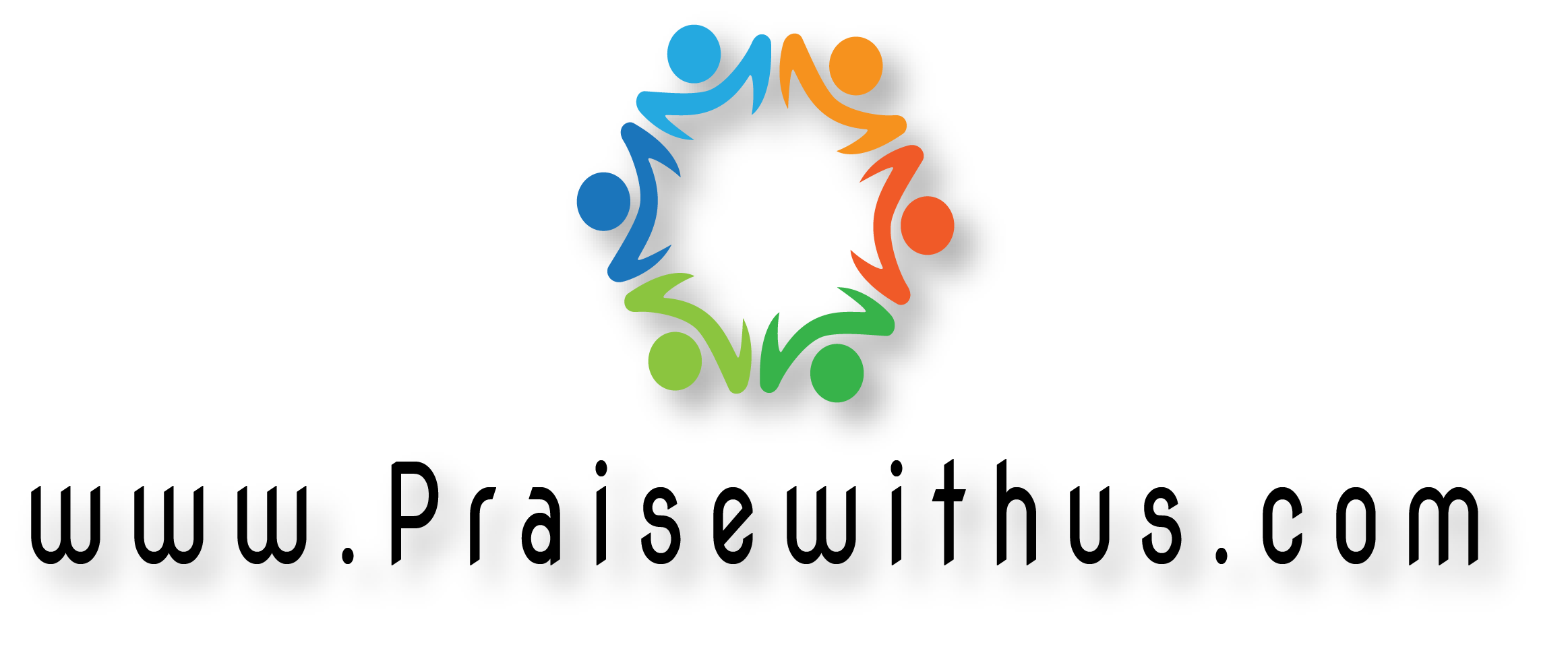 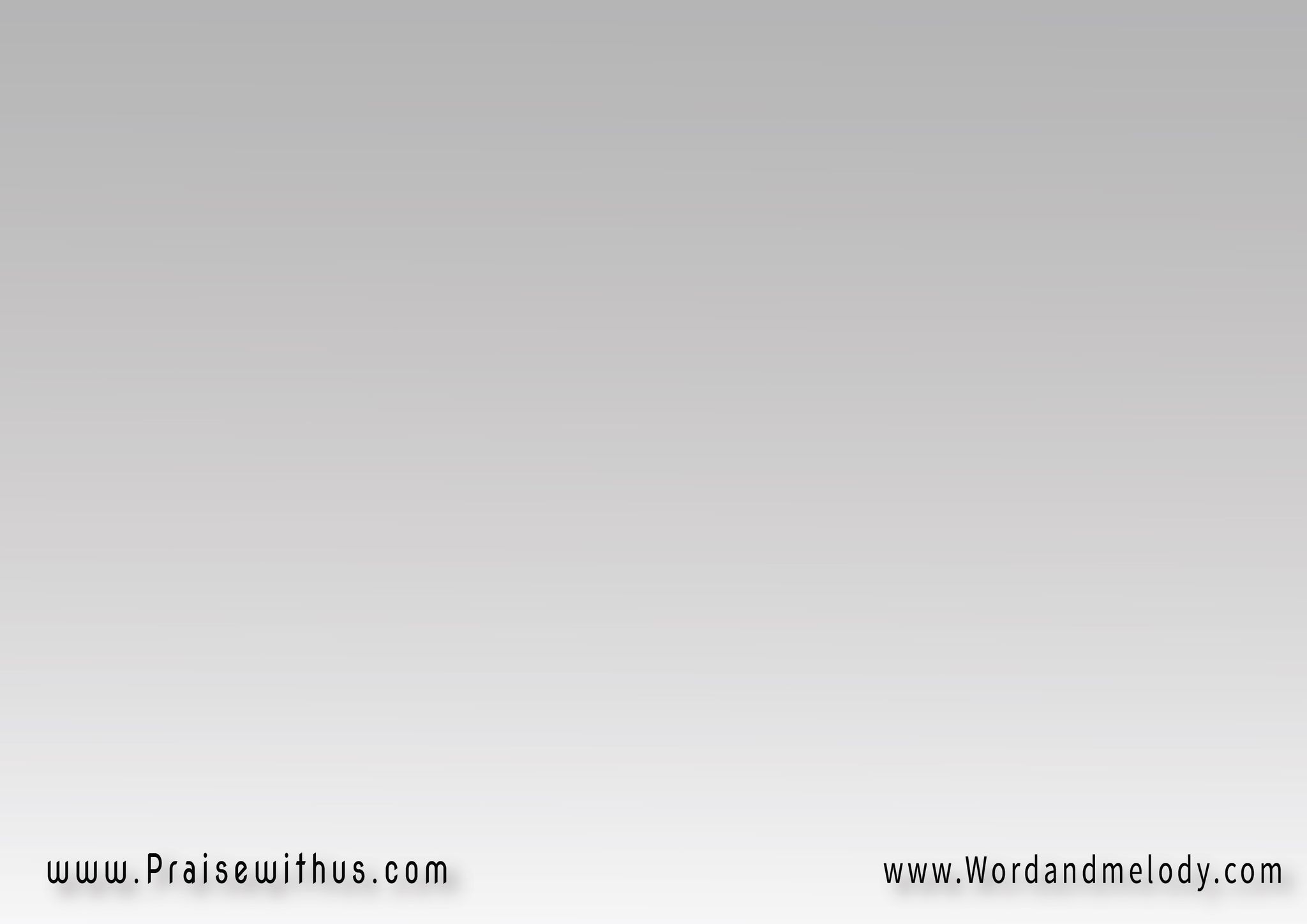 قرار: لولا النِّعمة ماكُنت أشوفَكولا كان ليَّ مكان في سَمَاكْأنا مديُــون لك ربِّي بعُمريياللي فدِيتنـــي بسَفك دِمـاكْ
lolan neama makont ashofakwala kan lia makan fi samakana madion lak rabbi be aomriyalli fadetni be safk demakWithout grace, I won’t see You or have a place in Heaven.
  I owe you my life Lord, You redeemed me 
by shedding your blood.
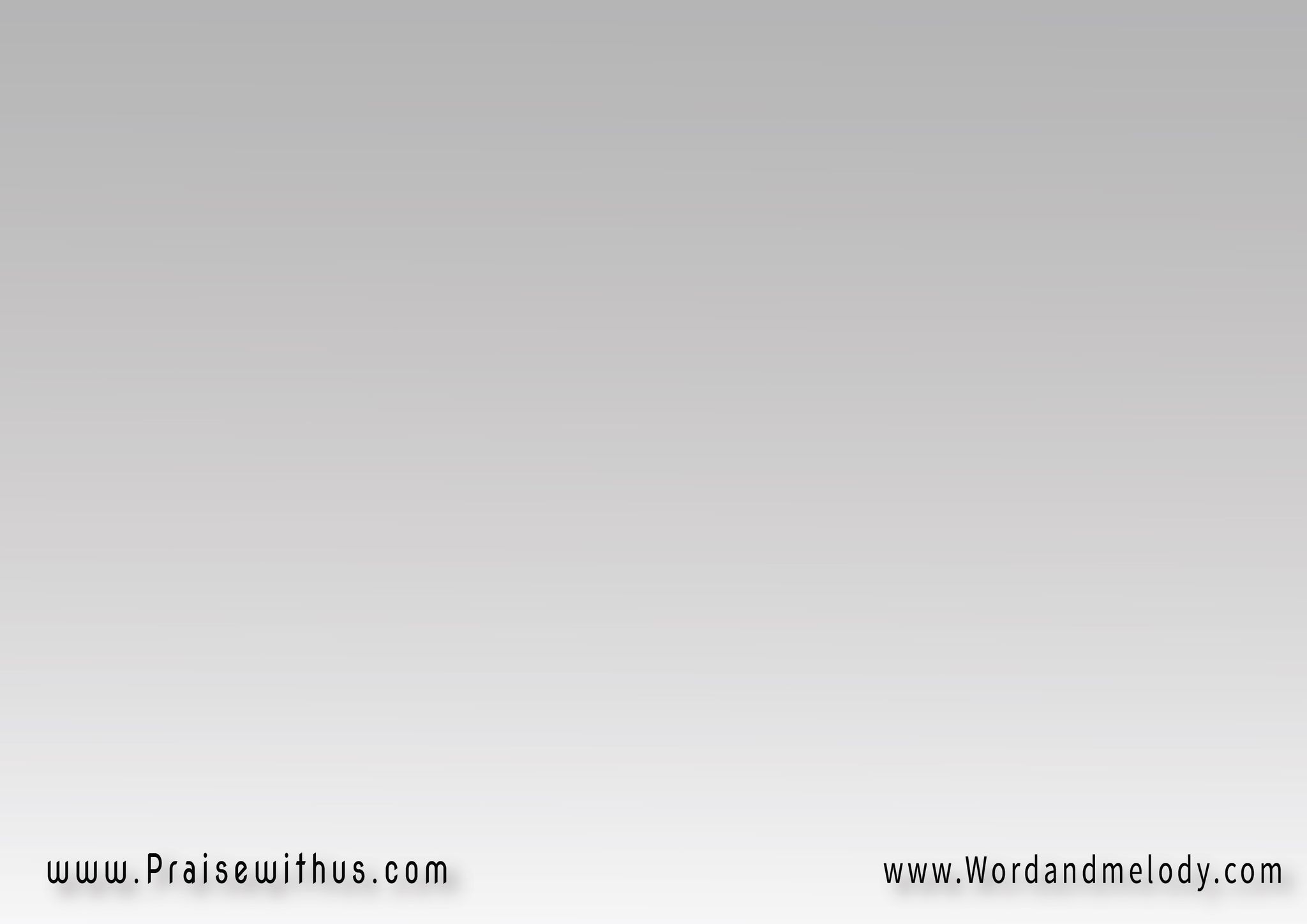 1- مانساش أصلي كُنت أنا عَاصِيطُول أيَّامـــي وكُلِّــــــــي مَعَاصِيضَرْبَــة طَرِيَّـــة في كُلِّ كيــــــانيمِن رِجلَــــــيَّ لِهــامِـــــة رَاســــيmansash aSli kont ana aaSitol ayyami wekolli maaSiDarba taria fi kol kayanimen rejlayya lehamet rasiI don’t forget my origin, I was rebellious all my days, full of transgressions, with a moist infection all over me,  from feet to head.
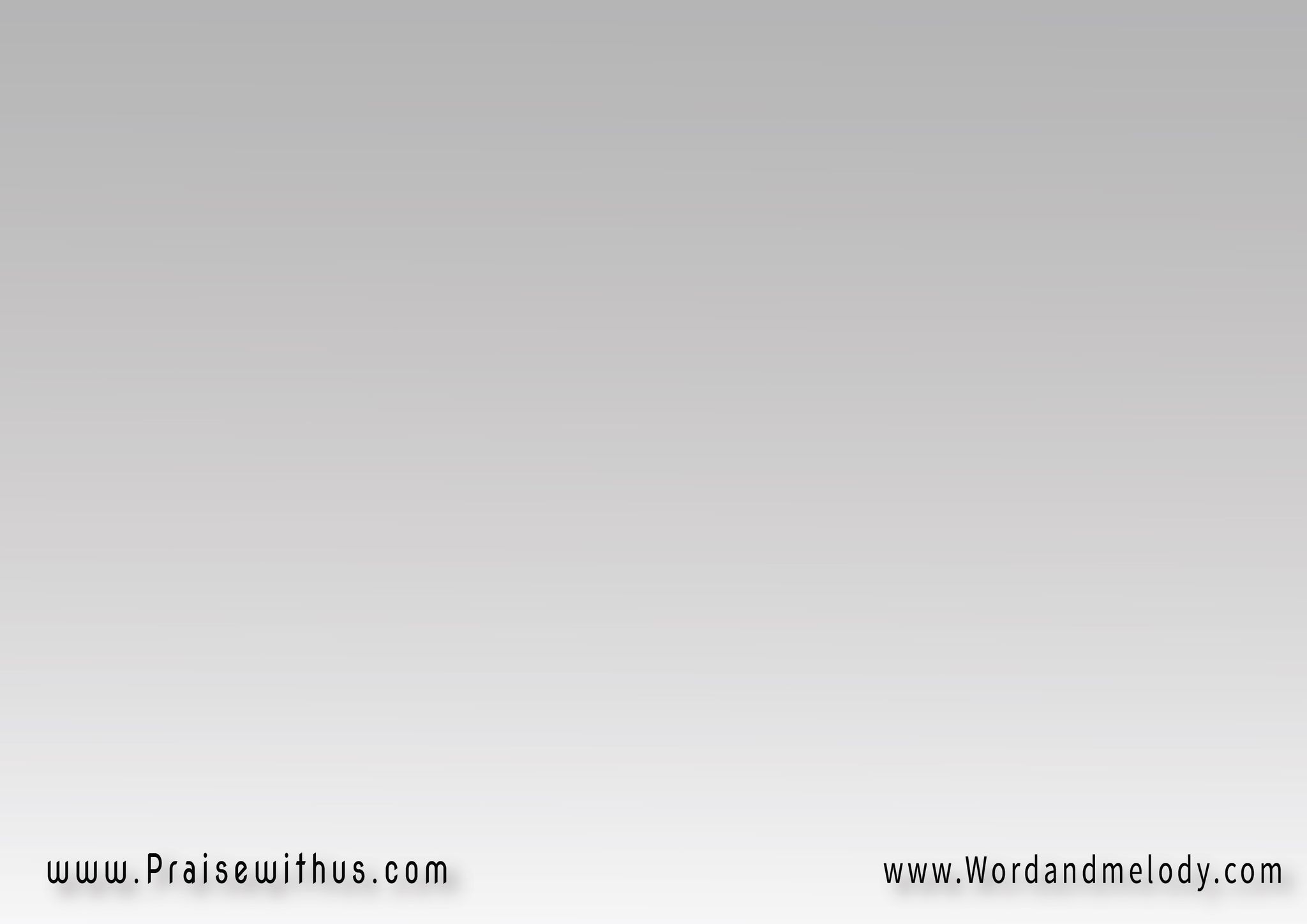 قرار: لولا النِّعمة ماكُنت أشوفَكولا كان ليَّ مكان في سَمَاكْأنا مديُــون لك ربِّي بعُمريياللي فدِيتنـــي بسَفك دِمـاكْ
lolan neama makont ashofakwala kan lia makan fi samakana madion lak rabbi be aomriyalli fadetni be safk demakWithout grace, I won’t see You or have a place in Heaven.
  I owe you my life Lord, You redeemed me 
by shedding your blood.
2-ياما حاوِلت وكُنت باحَاوِلْأجـِد الرَّاحَــــة ماكُنتِش طايِلْعِشت في وَهم سنين خَدَعِتنيشَهْــوة عِيني في عَـــالَم زايِل
yama hawelt we kont bahawelajed erraha makontesh tayelaesht fi wahm sneen khadaaetnishahwet aeni fi aalam zayel
I continue to try to find comfort in vain.
 I lived daydreaming for many years. 
My desire was in a vanishing world.
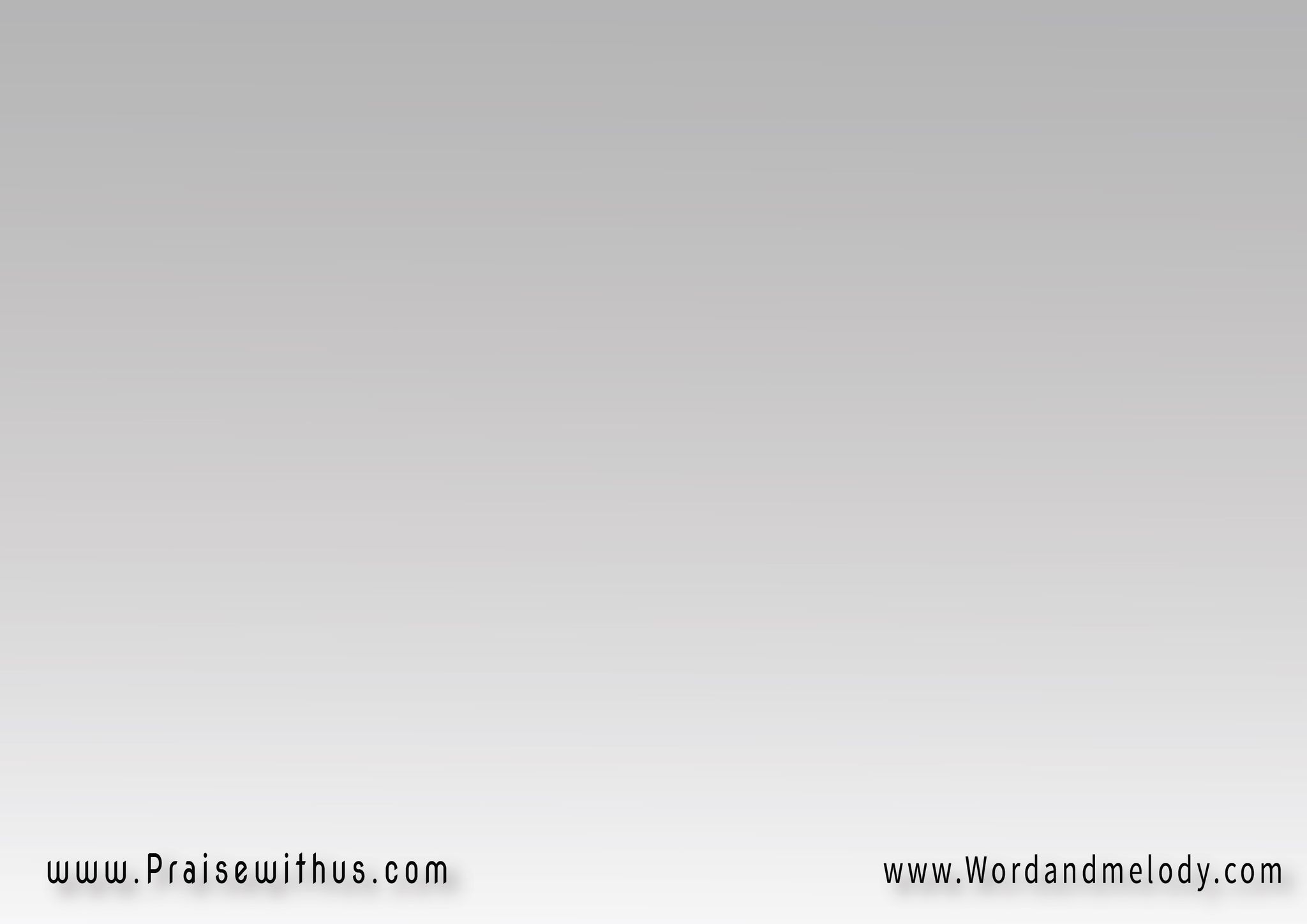 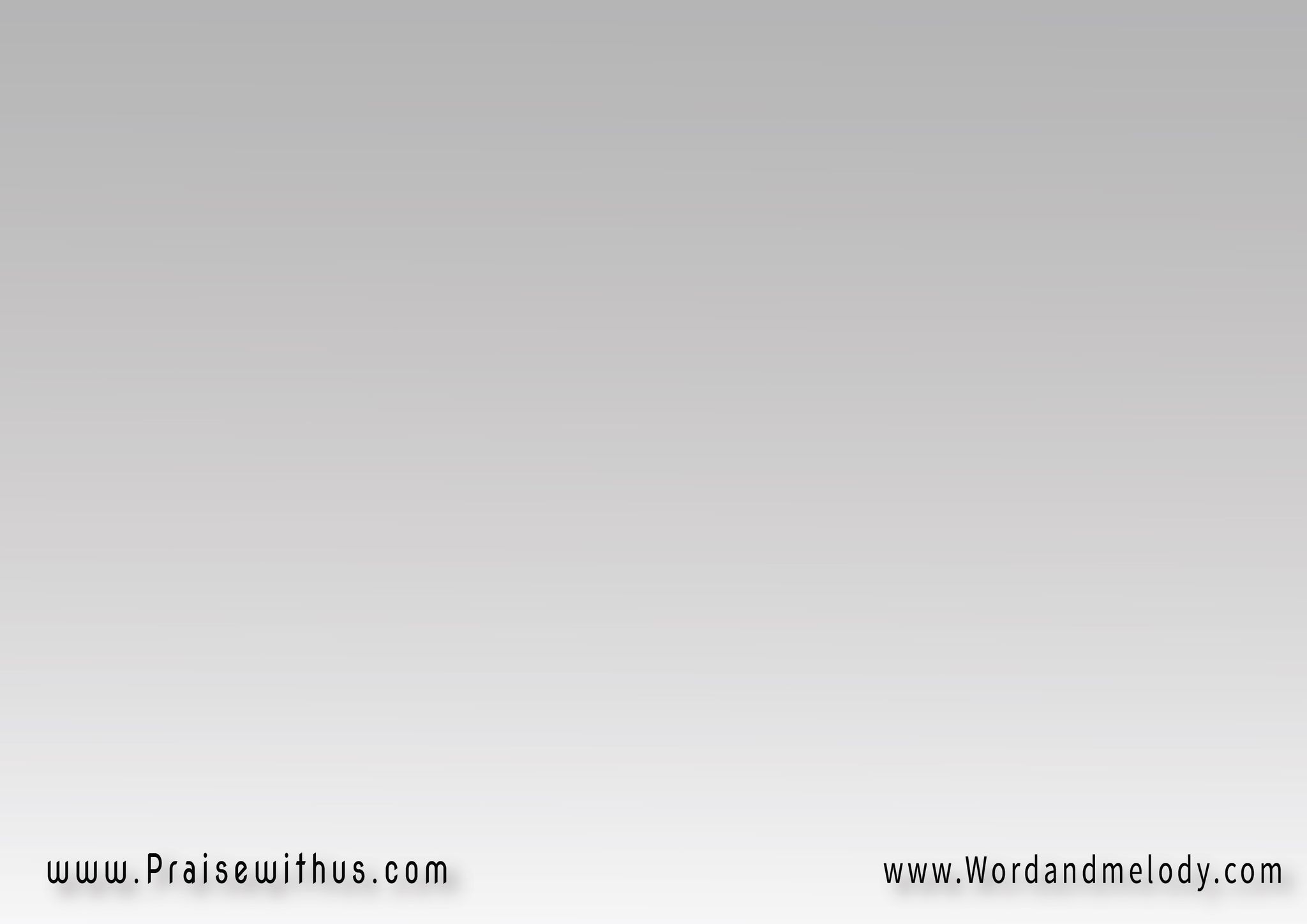 قرار: لولا النِّعمة ماكُنت أشوفَكولا كان ليَّ مكان في سَمَاكْأنا مديُــون لك ربِّي بعُمريياللي فدِيتنـــي بسَفك دِمـاكْ
lolan neama makont ashofakwala kan lia makan fi samakana madion lak rabbi be aomriyalli fadetni be safk demakWithout grace, I won’t see You or have a place in Heaven.
  I owe you my life Lord, You redeemed me 
by shedding your blood.
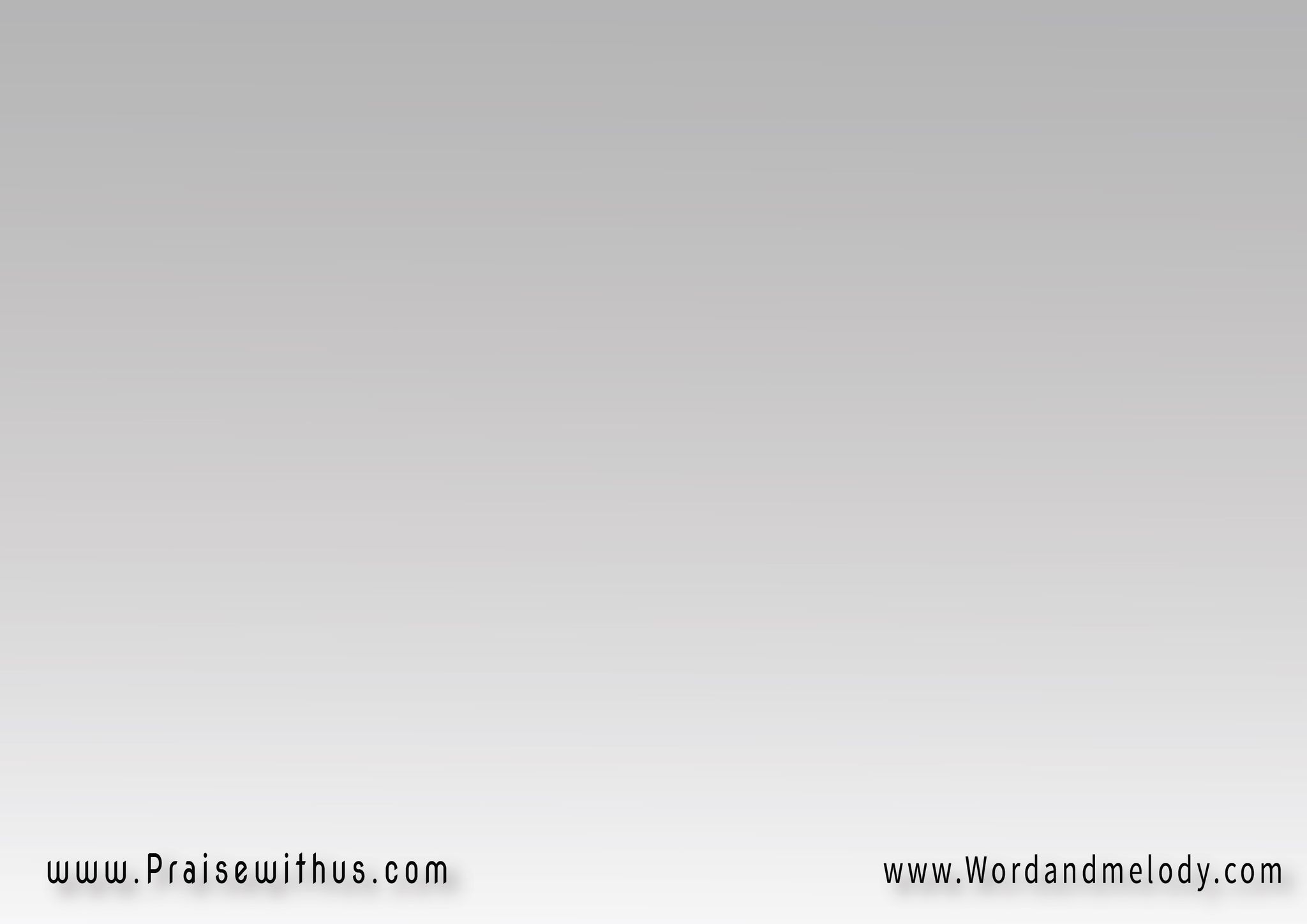 3- نعمة غنيَّة اتَّجَهـِتْ لــيَّفَكِّت نفســــي مِن العُبُودِيَّةلما فَداني يَسُـــوع ودَعَانيفي الحَال قلبـي اتغَيَّر فـيَّ
neama ghaneya ettajahet liafakket nafsi men elaobodialamma fadani yasou wedaaanifil hal albi etghayyar fiaRich grace came to me and freed me when Jesus redeemed me
 and called me, immediately my heart changed in me.
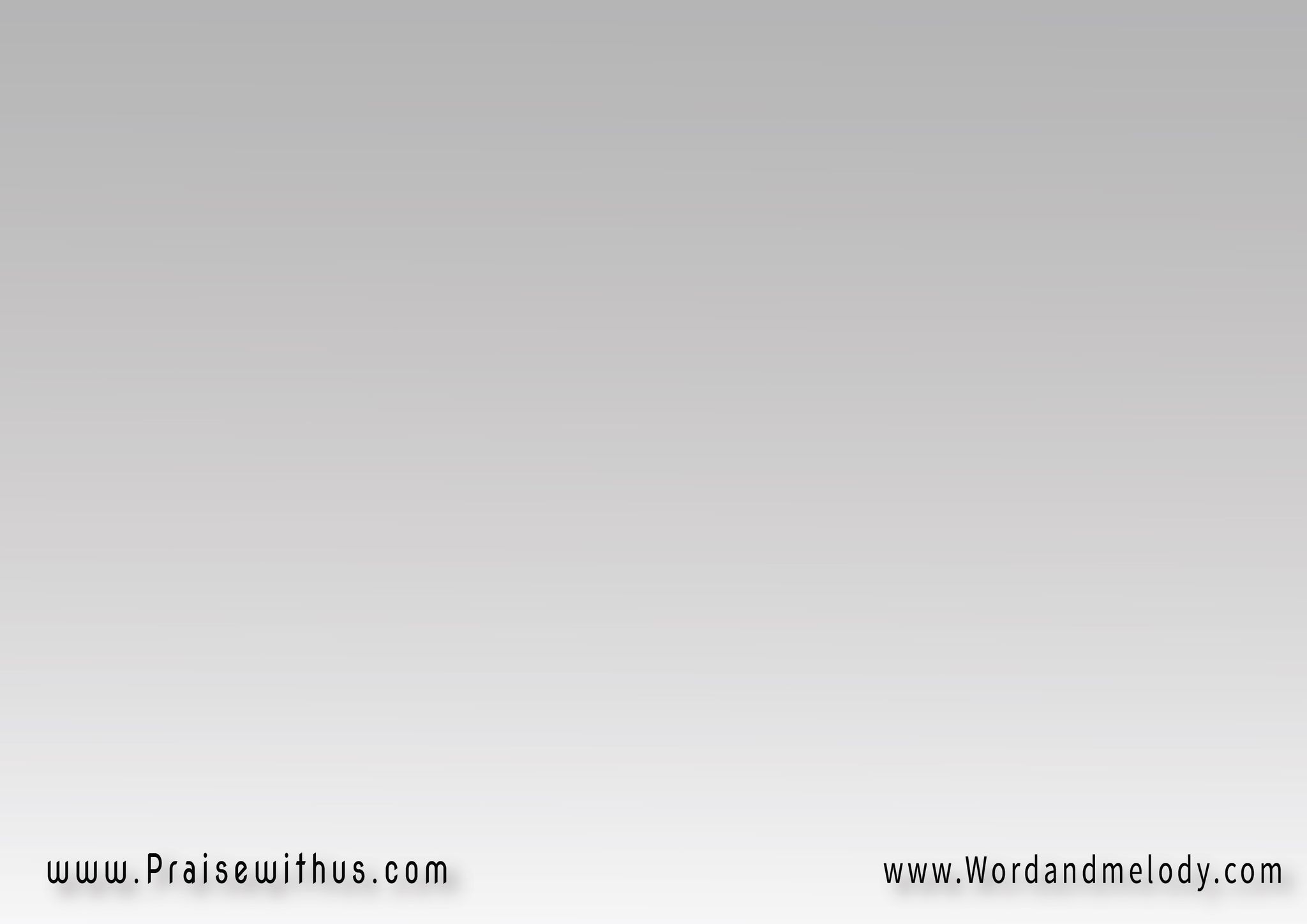 قرار: لولا النِّعمة ماكُنت أشوفَكولا كان ليَّ مكان في سَمَاكْأنا مديُــون لك ربِّي بعُمريياللي فدِيتنـــي بسَفك دِمـاكْ
lolan neama makont ashofakwala kan lia makan fi samakana madion lak rabbi be aomriyalli fadetni be safk demakWithout grace, I won’t see You or have a place in Heaven.
  I owe you my life Lord, You redeemed me 
by shedding your blood.
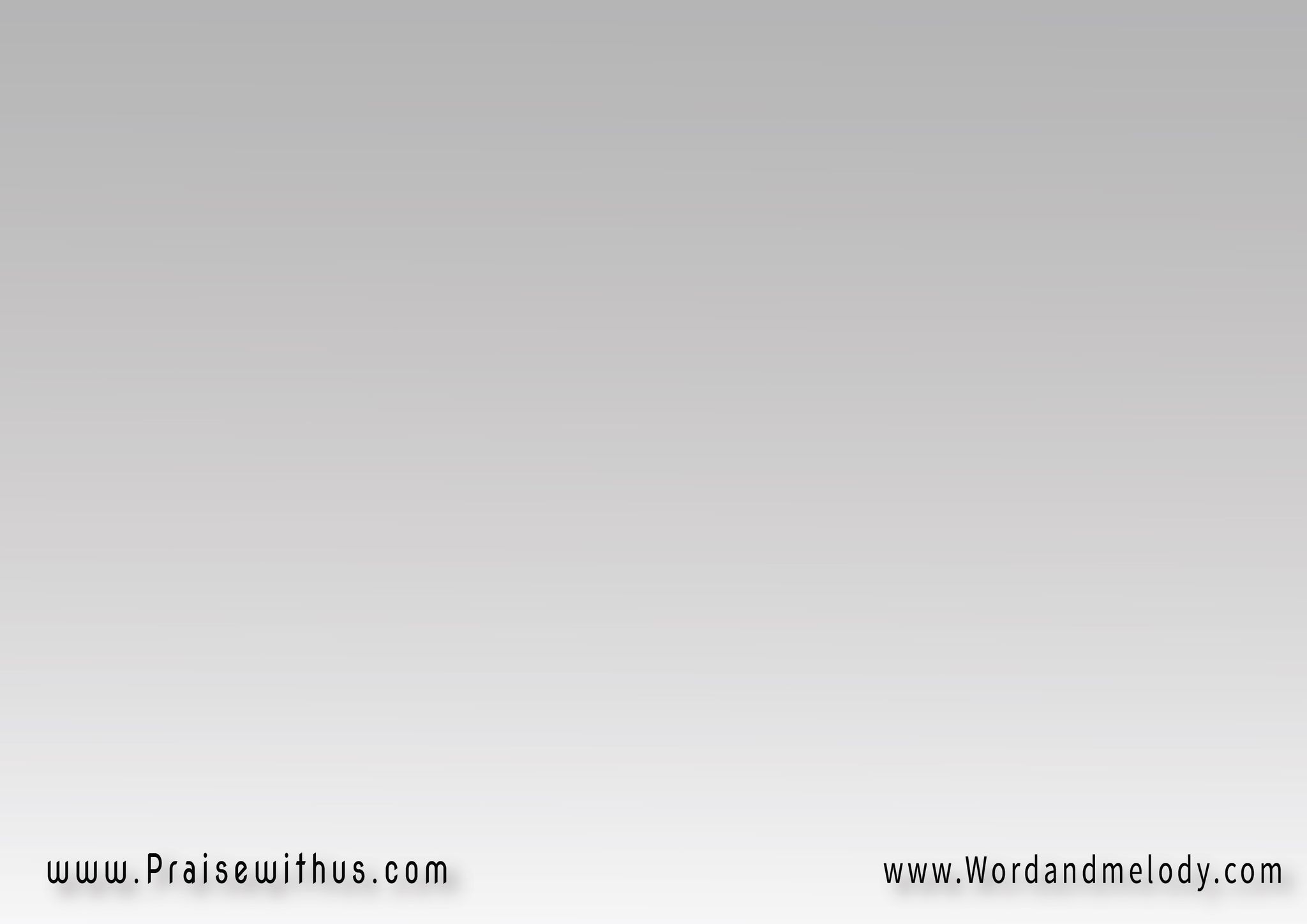 4- نِعمة تكَفِّي طول الرِّحْلةمِن بدايتهــــــا لحَدِّ لُقــــاكْماشية معايـــا بكُلِّ عِنَــايَةلِحَدِّ ماتيجي تاخُدني مَعَاكْneama tekaffi tol elrrehlamen bedayetha lehadd loaakmashia maaaya bekol aenayalehadd mateji takhodni maakGrace is enough from my beginning till I meet You, going carefully with me until You come
 and take me with You.
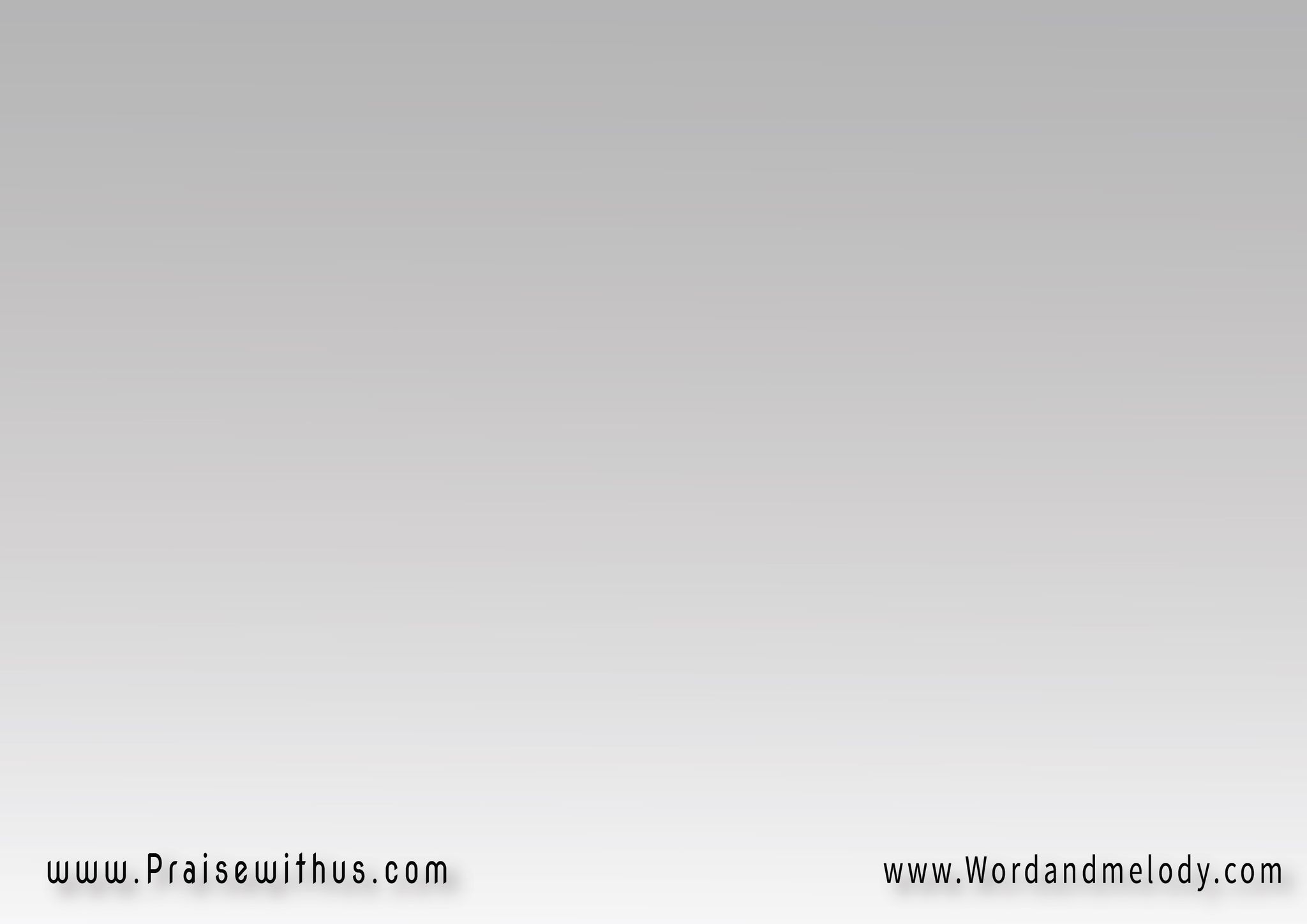 قرار: لولا النِّعمة ماكُنت أشوفَكولا كان ليَّ مكان في سَمَاكْأنا مديُــون لك ربِّي بعُمريياللي فدِيتنـــي بسَفك دِمـاكْ
lolan neama makont ashofakwala kan lia makan fi samakana madion lak rabbi be aomriyalli fadetni be safk demakWithout grace, I won’t see You or have a place in Heaven.
  I owe you my life Lord, You redeemed me 
by shedding your blood.
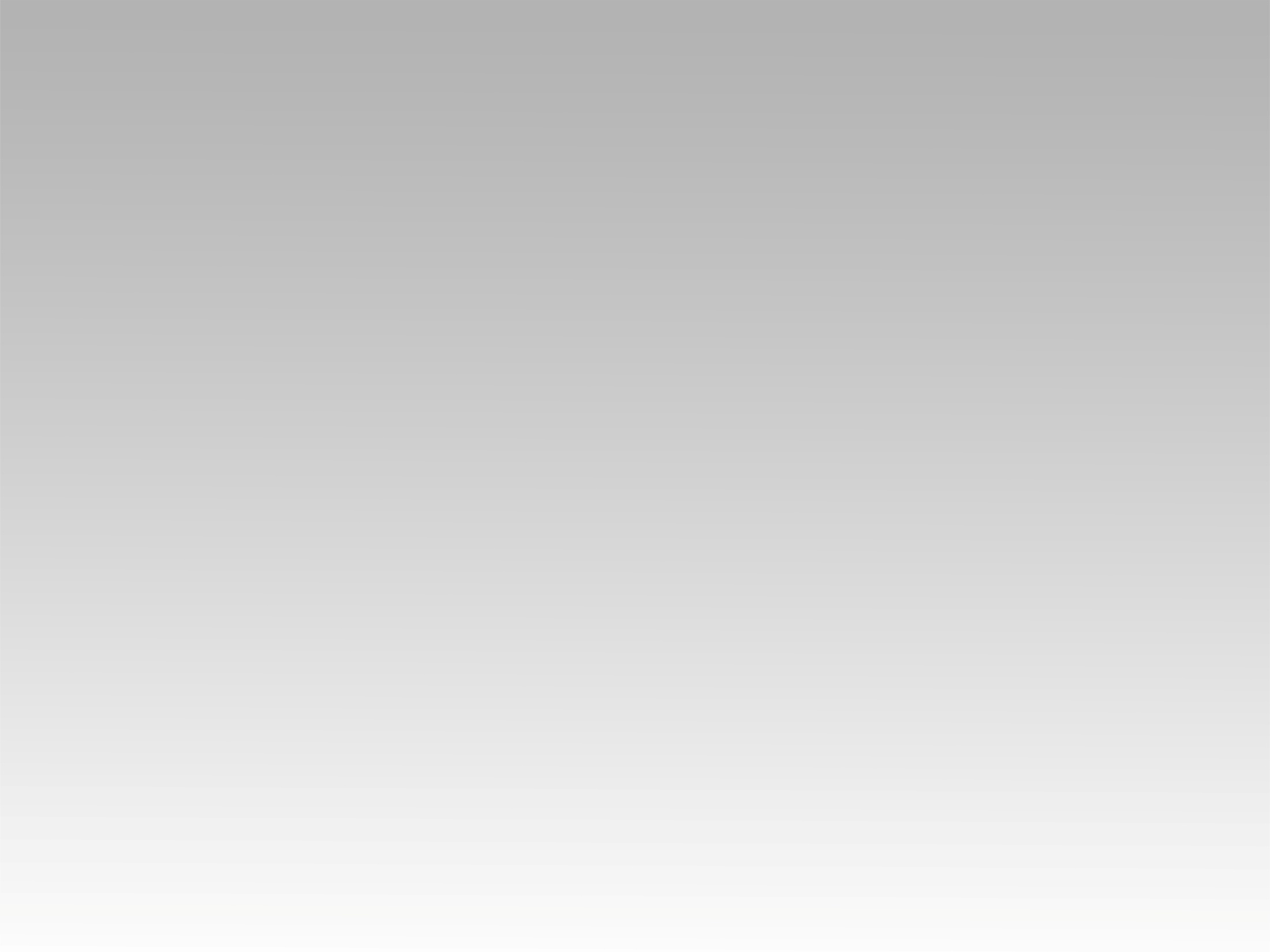 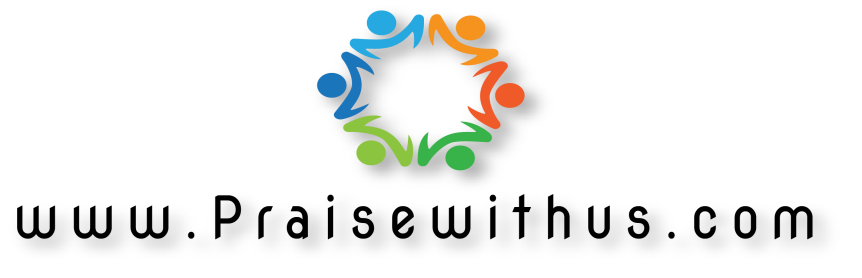